Personalo vadovo vidinė darna: kaip ją išlaikyti, kad neperdegtum ir turėtum resursų savo bei organizacijos tikslams pasiekti?
Vilma Šimaitienė
www.veiklosvaldymas.lt
Personalo vadovo aplinka
www.veiklosvaldymas.lt
Personalo vadovo aplinka
Darbuotojų problemos, rūpesčiai, nepasitenkinimas
Nauji tikslai, projektai
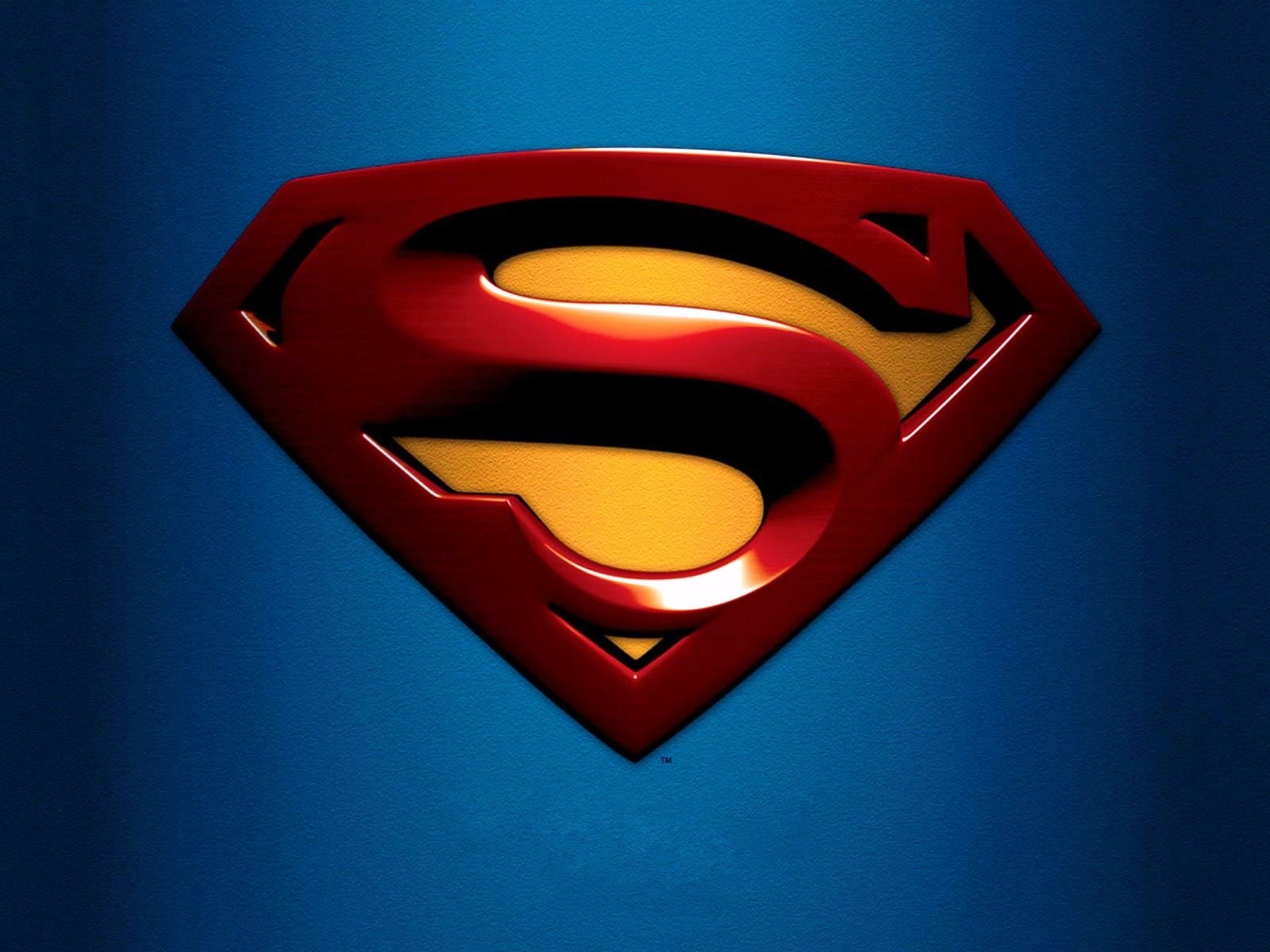 Klientų nepasitenkinimas
Reorganizacija
Konfliktai, darbo ginčų komisijos
Rinkos konkurencija
Mažas įsitraukimas
Emocijos
Darbuotojų kaita
Žema motyvacija
Personalo vadovas – superherojus?
www.veiklosvaldymas.lt
5 taisyklės, padedančios susikurti ir išlaikyti vidinę darną
1. Srauto taisyklė. 
2. Komforto zonos taisyklė.
3. Streso valdymo taisyklė.
4. Tikslo taisyklė.
5. Palaikančios aplinkos taisyklė.
www.veiklosvaldymas.lt
Darna organizacijoje, kaip ją auginti?
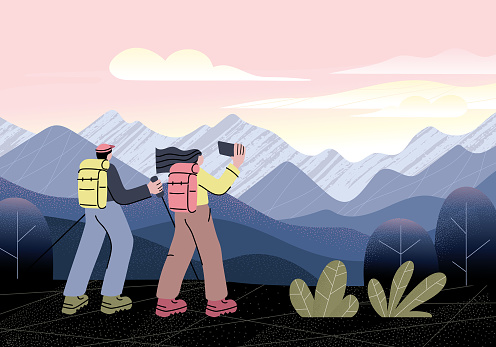 Kur aš esu?Kur yra mūsų komanda?
Iššūkių zona
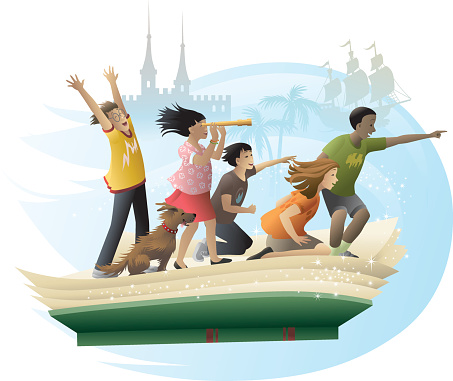 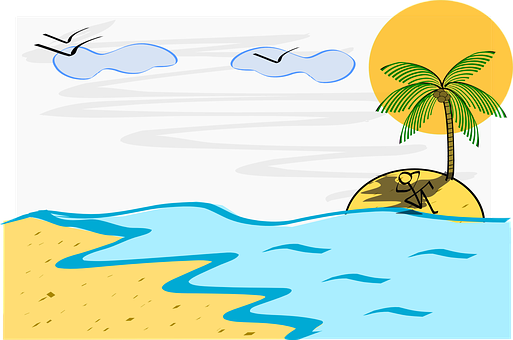 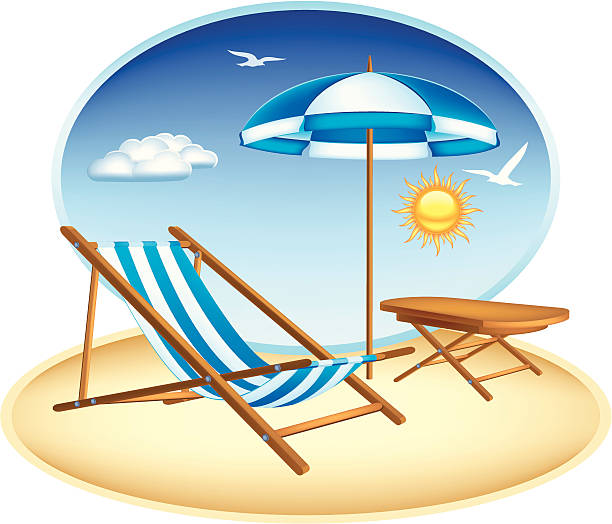 Kūrybiškumo zona
Pakrantės zona
Komforto zona
Darna organizacijoje
Vertybių puoselėjimas, darbuotojų skatinimas laikytis ekologinių/ saugos procesų;
Darbuotojų ugdymas, sąlygų sudarymas lyderystei, savirealizacijai;
Prevencinės politikos, tvarkos (Lygių galimybių, smurto, motyvavimo, karjeros ir k.t.);
Technologijų skatinimas;
Resursų taupymas, atsinaujinančių resursų naudojimas, antrinių žaliavų panaudojimas; resursų atstatymas;
Atsakomybės už žalą prisiėmimas;
Lankstumas, padedantis derinti darbą ir asmeninį gyvenimą;
Lygių galimybių užtikrinimas;
Pavojingų žmogui, aplinkai medžiagų pakeitimas  nepavojingomis.
www.veiklosvaldymas.lt
Darna organizacijoje
Yra apie:
1)  humaniškumą, pagarbą žmogui, gamtai;
2) lygybę, teisingumą;
3) bendradarbiavimą, bendrą tikslą; 
4) kūrybiškumą ir naujų idėjų generavimą, saviraišką ir atvirumą naujai patirčiai;
5) atsakomybę už savo veiksmus, įsitraukimą, asmeninį indėlį;
6) sinergiją tarp darbuotojų, vadovų, akcininkų bei klientų.
www.veiklosvaldymas.lt
Dėkoju už dėmesį ir kviečiu kreiptis
kai reikia mentorystės personalo valdymo srityje;
 norite atlikti psichikos higieną;
 norite atrasti asmeninį tikslą, aptarti profesinį karjeros kelią;
 kai reikia partnerio komandos formavimo ar kitose personalo valdymo srityse.
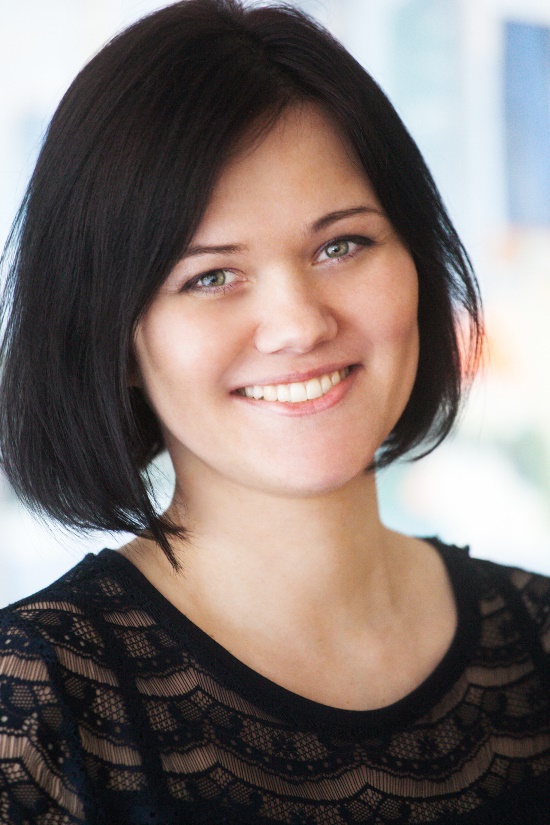 VILMA ŠIMAITIENĖ

Personalo valdymo partnerė
CEO, UAB „Veiklos Valdymo Sprendimai“

Tel. +370 684 01758
El. paštas vilma.simaitiene@veiklosvaldymas.lt
www.veiklosvaldymas.lt
www.veiklosvaldymas.lt